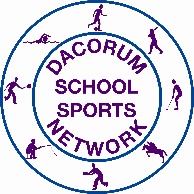 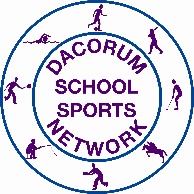 KS1 Athletics.
Lots of resources put together to create a booklet of Athletic activities.
Indoor Athletics-Running
Quick Introduction
 
This Activity is a great exercise for children to begin running long distance – without the muddy fields and rainy days. Best of all – the children don’t realise they’re doing it!
Equipment

Cones/any marker
Stopwatches/ watch/ clock
Paper
Pens
Warm up
Individually get children/child to count to 1 minute in their heads. When they think they have reached 1 minute – tell them to raise their hands.
Tell the children who managed to count accurately to 1 minute.
Get them to run away in different directions to the teacher – but they have to return on 1 minute exactly.
Tell the children who managed to get to you on time
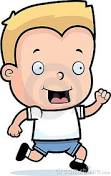 Activity 1
In groups of 4-6 children are to run around a sports hall/outside area approx (25mx50m)
If at home do the activity as an individual in outside space.
 Children may run as far/slow as they wish without walking.
 Once the children return give them a time. Let them have a 2 minute rest.
Children then run again but have to try and get the exact same time they did before.
Children can write their own times on the paper (see reverse for layout)
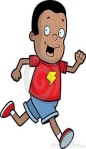 Health and Safety
Ensure you are sufficiently warmed up – with this much running it is easy to pull muscles
Ensure debris is away from the area that is being run around in case of slips/ falls.
Can You Change The Game?? - STEP

Space-Make the space bigger/smaller to increase/decrease the distance to run.
Task  -Get the children in their groups to start at different points around the square can they keep the pace the same now?
Equipment – N/A
People – can the group stagger their running? – one half goes off at a slow pace – one half catches so they all finish at the same time.
Be a Leader!
Leadership is an important part of any sport- try encouraging your team, and give them help when they need it
If completing at home any you encourage family members to join in.
Designate an equipment monitor to give out equipment when needed.
Children not participating in P.E could be scorekeepers/referees in games
Indoor Athletics-Throwing
Activity – Crazy Golf
This activity requires children to over arm throw a shuttle towards placed hoops.
There are 9 holes where children start at a cone and have to throw the shuttle into the hoop. Each hoop has its own par – the lower the score the better!
The picture shows an example layout (green triangle is starting point- Blue circle is the ‘hole’- arrow is direction of throw
Quick Introduction

 Throwing is  a vital part of not only Fundamental Movement Skills but it is a vital way of progressing your gross motor movements as well – this easy activity will teach you to throw  in a fun way!
Equipment
Hoops/ if at home create your own target. 
Badminton Shuttle Cocks/balls/ rolled up socks
Foam Javelin/Frisbee/Vortex Hurler/Tennis Balls
Score Card (See reverse)
Tips
For this activity the idea is that you throw the shuttle/ball/ rolled socks  as hard as you can.
Ensure that children have a chance to throw a ball with some weight to give them the idea of resistance  when throwing.
Can You Change The Game?? - STEP

Space-Make the distance of the hoops shorter/longer –introduce point which the children have to throw to first.
Task  - Children could try different ways of throwing the shuttle ( shot put, discus, javelin)
Equipment – Children can use other equipment (Frisbee/javelin to get to the hoops
People – N/A
Be a Leader!
Leadership is an important part of any sport- try encouraging your team, and give them help when they need it
Designate an equipment monitor to give out equipment when needed.
Children not participating in P.E could be scorekeepers/referees in games
Health and Safety
Make sure each group is a reasonable distance apart – if space is limited – limit the number of ‘holes’
DO NOT throw any shuttles/ equipment back towards your group – this is bad practice and can be dangerous
Indoor Athletics-Jumping
Activity – Jumping Jacks
Lay down Hoops in an area (see diagram)
Children in this activity have to begin by jumping around in different ways (1 foot to 2 feet-2 feet to 2 feet- 2 feet to one foot etc).
When a whistle is blown, children have to stop where they are. Children then have to jump into the nearest hoop to where they are.
Children can also learn to jump up first – so for children especially close – ensure they jump as high as they can.
Quick Introduction

Jumping is one of the most accessible areas of indoor athletics. Little equipment is needed to be able to teach and complete this activity.
Equipment

Hoops/ create an area to jump into
Cones
Tape Measure
Tips
Children need to remember to use momentum when jumping
Swing the arms and bend the knees to get the best jump possible.
Can You Change The Game?? - STEP

Space-Use fewer/more hoops so the children are naturally closer/further away from the hoops
Task  - tell the children the different coloured hoops represent different amounts of point – how many points can you get in 1 minute?
Equipment – if hoops aren't available, set out cones in place of them – alternatively  use spots on the floor. have different size hoops to make the game easier/harder
People – N/A
Health and Safety
Ensure when the children are ready to jump – they are aware of other children jumping as well
Ensure that the hoops are spaced far enough apart so collisions are unlikely
Be a Leader!
Leadership is an important part of any sport- try encouraging your team, and give them help when they need it
Designate an equipment monitor to give out equipment when needed.
Children not participating in P.E could be scorekeepers/referees in games
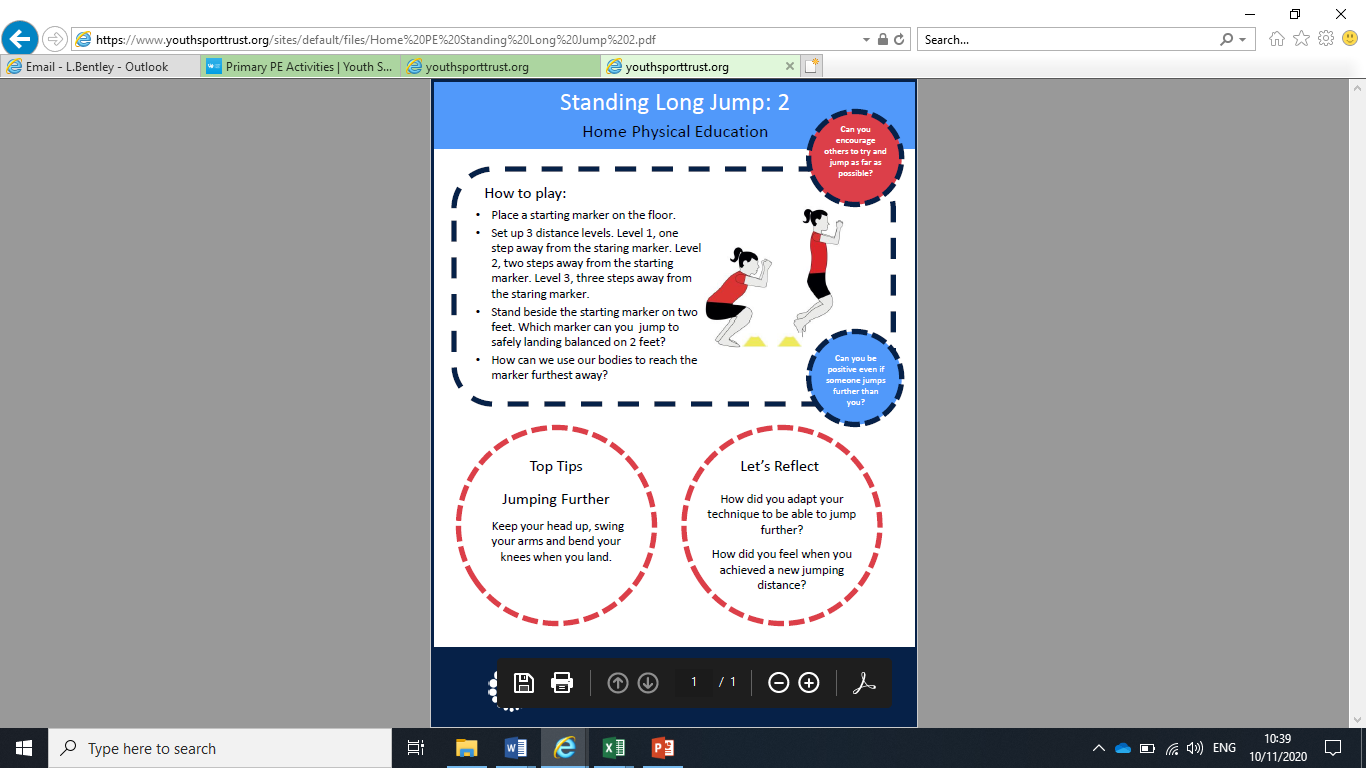